My
His
Your
Possessive Adjectives and Pronouns
Hers
Ours
Theirs
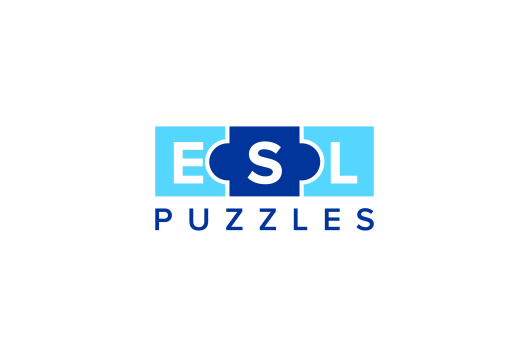 www.eslpuzzles.com
This is ______ book.
Answers: his, her, your, my, our
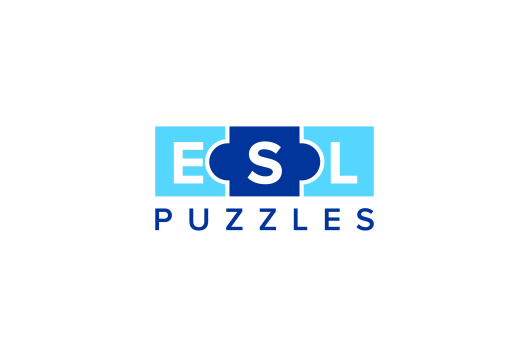 www.eslpuzzles.com
This is ______ pencil.
Answers: his, her, your, my
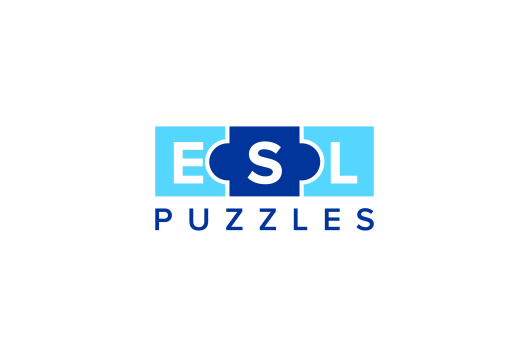 www.eslpuzzles.com
That is ______ chair.
Answers: his, her, your, my
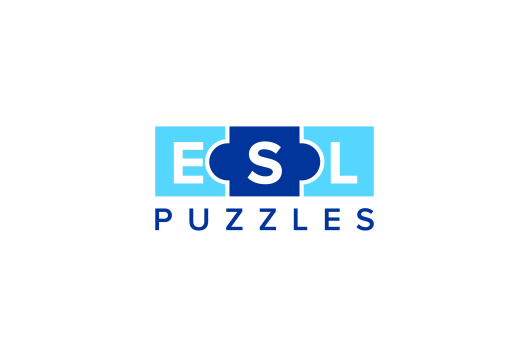 www.eslpuzzles.com
That house is yours. This house is ______.
Answers: mine, his, hers, theirs
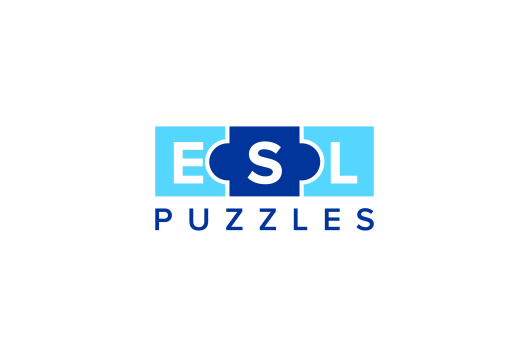 www.eslpuzzles.com
This book is mine.These books are ______.
Answers: his, her, yours, theirs
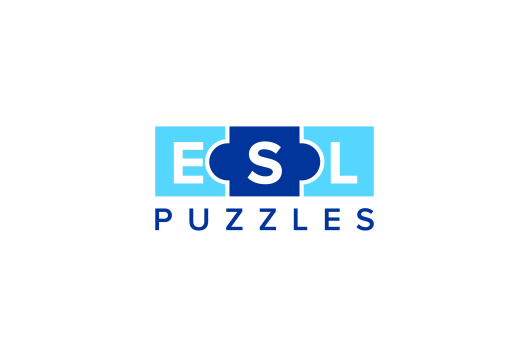 www.eslpuzzles.com
Those pens are ______.
Answers: his, her, yours, theirs, mine
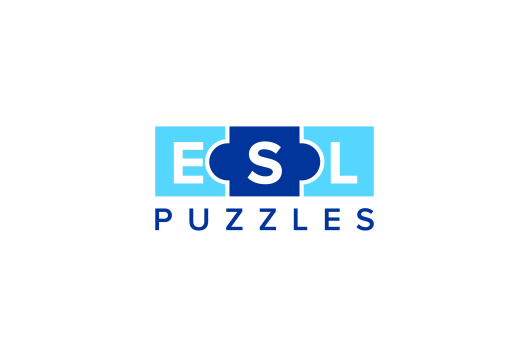 www.eslpuzzles.com
I wanted to meet Terry because ______ father is in town.
Answer: his
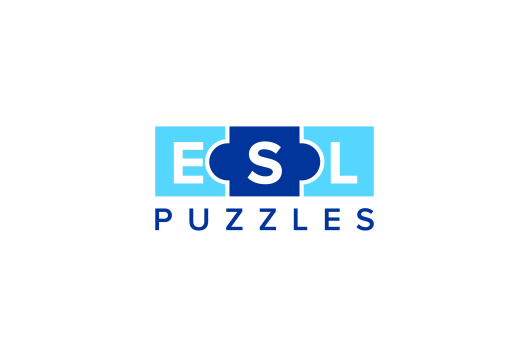 www.eslpuzzles.com
Gary is sick! We need to get ______ some medicine.
Answer: him
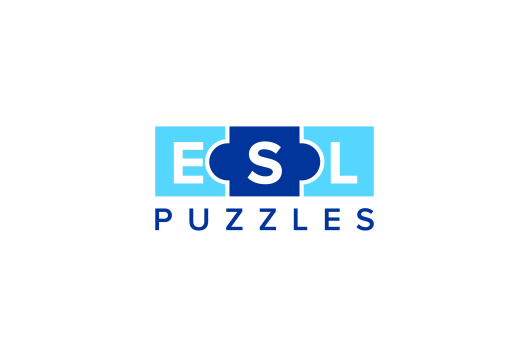 www.eslpuzzles.com
For more ESL resources go to:www.eslpuzzles.com
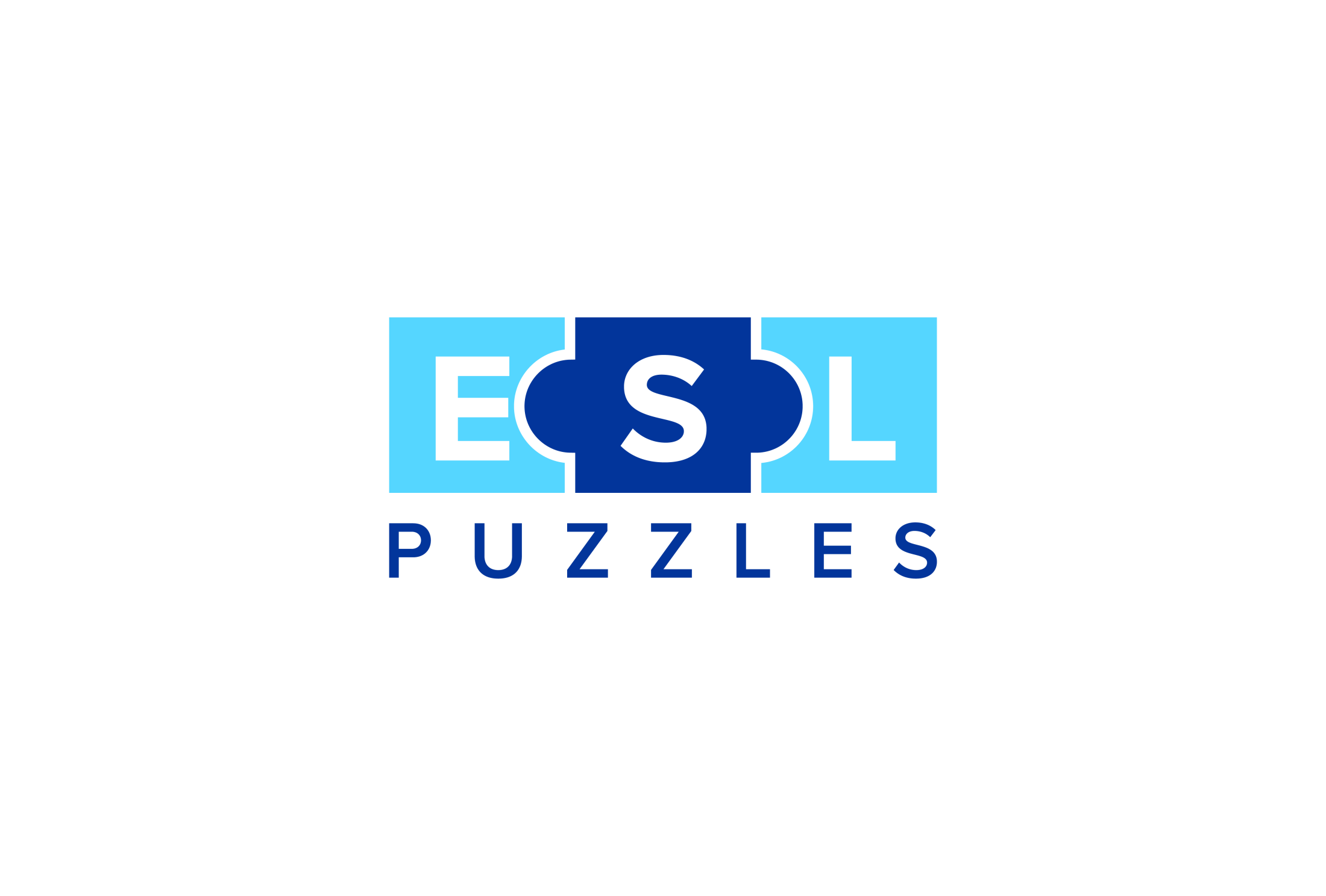 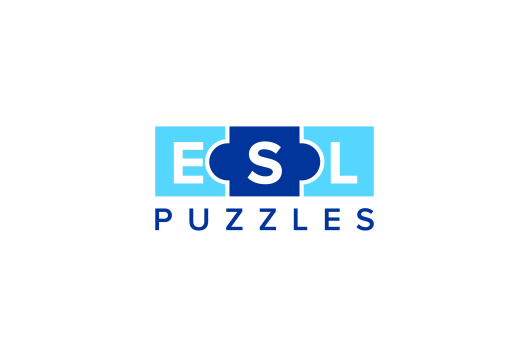 www.eslpuzzles.com